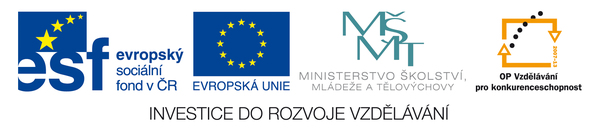 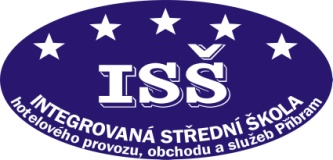 1.5 OP VK
Procvičování praktických matematických dovedností
Přílohy ze zeleniny
Charakteristika, tepelné úpravy a druhy příloh
Přílohy ze zeleniny
Charakteristika:
Přílohy ze zeleniny
Tepelné úpravy:
Přílohy z brambor
Druhy příloh:
Přílohy ze zeleniny
Test